ИСПЫТАНИЯ ТЕПЛОВЫХ СЕТЕЙ НА МАКСИМАЛЬНУЮ ТЕМПЕРАТУРУ ТЕПЛОНОСИТЕЛЯ
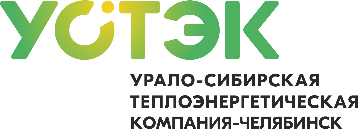 Контур Северо-западной котельной
Дата — 18.04.2024
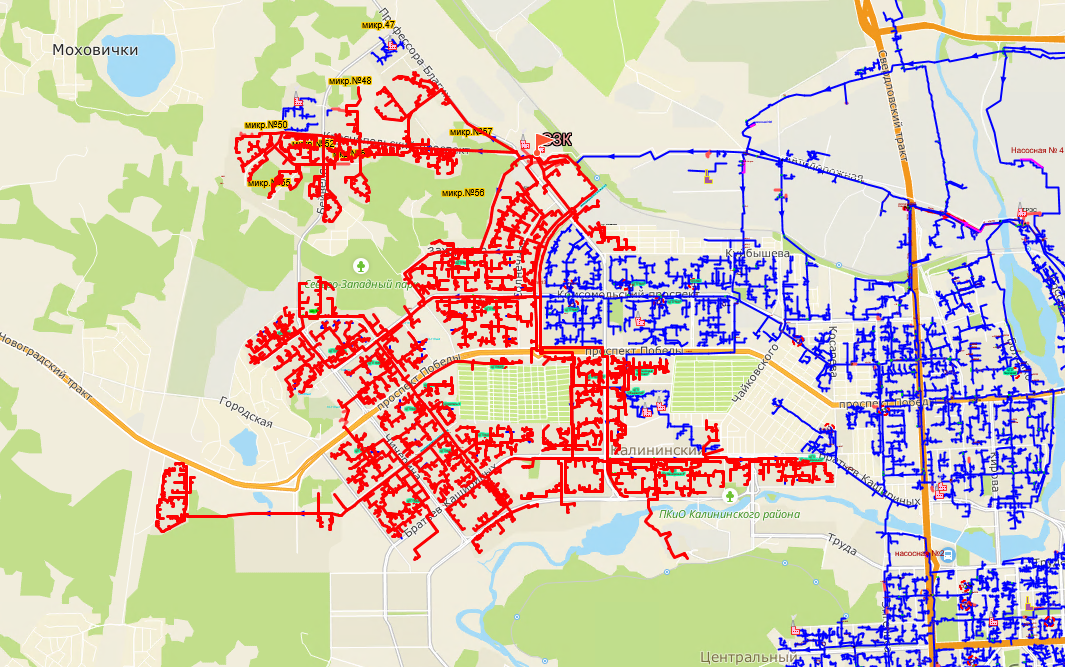 Руководителям УК, ТСЖ, ЖСК

АО «УСТЭК-Челябинск» рекомендует руководителям 
УК, ТСЖ, ЖСК обратить особое внимание БЕЗОПАСНОСТИ жителей многоквартирных домов в дни проведения температурных испытаний.

Выполнить весь комплекс технических и организационных мероприятий по подготовке к температурным испытаниям.
Телефон оперативно-диспетчерской службы
АО «УСТЭК-Челябинск»
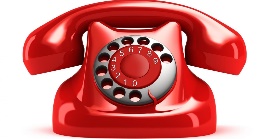 246-40-00